Муниципальное бюджетное общеобразовательное учреждение «Средняя общеобразовательная школа №13 (с этнокультурным компонентом образования)»
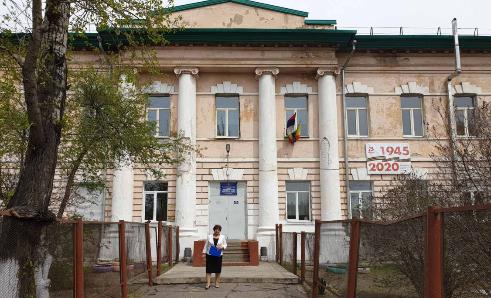 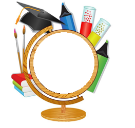 Прием в школу будущих первоклассников
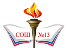 С 01.04.2021 года  МБОУ СОШ №13 осуществляет прием  заявлений   для  обучения детей в 1 классе  
  на 2021 – 2022 учебный год

Зачисление детей  в школу осуществляется  с  территориальным  закреплением  (проживающих на территории, закрепленной за ОУ)

Время приема заявлений: ежедневно 
с 10.00 до 16.00 час                           
(кроме субботы, воскресенья)
Документы, 
необходимые  для  зачисления  в  школу:

Оригинал и копия документа, удостоверяющего  личность одного из родителей (законных представителей);
Заявление от родителей (законных представителей) ребенка о зачислении в ОУ;
Свидетельство о рождении  ребенка (копия);
Свидетельство о регистрации ребенка по месту жительства  на закрепленной территории (копия), можно копию паспорта с пропиской одного из родителей (законных представителей) или договор найма жилья;
Медицинское заключение о состоянии здоровья ребенка
СНИЛС (копия);
Полис ОМС (копия);
Заключение ПМПК о готовности ребенка к обучению в школе  в случае не достижения ребенком возраста 6 лет 6 мес. на 1 сентября текущего года
Организация обучения школьников
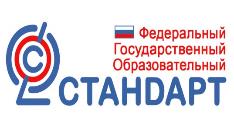 Основа  учебно–воспитательного  процесса – изучение культуры русского  народа и народов мира
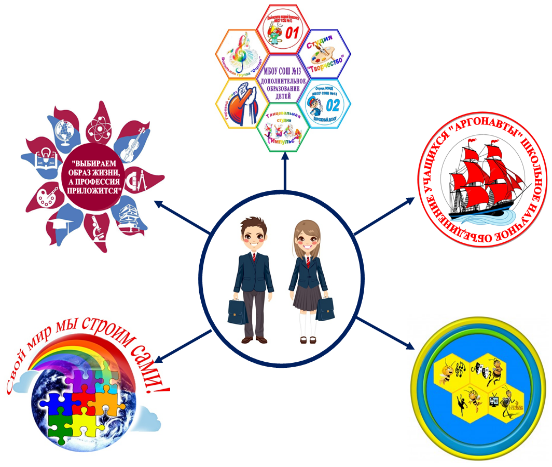 Приоритетными
направлениями внеурочной деятельности учащегося являются:

Общеинтеллектуальное 
Духовно-нравственное
Спортивно-оздоровительное 
Общекультурное 
Социальное
Развитие  и поддержка талантливых  детей
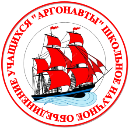 ШНОУ является самостоятельным формированием, которое объединяет обучающихся школы, способных к научному поиску, заинтересованных в повышении своего интеллектуального и культурного уровня, стремящихся к углублению знаний, как по отдельным предметам, так и в области современных научных знаний.

Цель ШНОУ: организация научно-исследовательской деятельности учащихся для совершенствования процесса обучения и профориентации, расширения кругозора в области  достижений  наук. 
Учащиеся  школы  активные участники конкурсов, олимпиад, конференций, смотров  различного уровня.
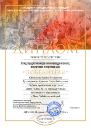 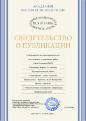 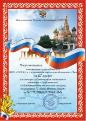 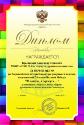 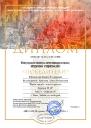 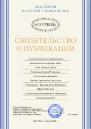 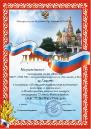 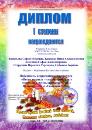 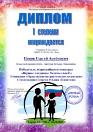 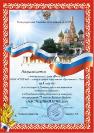 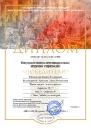 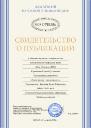 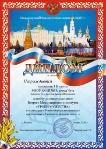 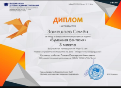 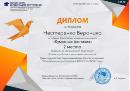 Дополнительное образование = творчество + познание
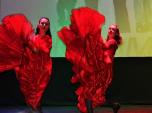 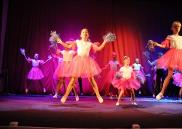 Основная цель дополнительного образования – развитие мотиваций личности к познанию и творчеству, реализация дополнительных образовательных программ и внеурочной деятельности в интересах личности.

Широк спектр возможностей ДО, разработанный по различным направлениям творческой деятельности детей.
В школе действуют кружки, спортивные секции, соответствующие многообразию интересов обучающихся:
Танцевальная студия «Импульс»
Вокальная группа «Отрада»
Изобразительная студия «Творчество»
Гиревой спорт
Легкая атлетика 
Профильные отряды: 
«Юный пожарный» и «Дорожный дозор»
Почетный караул «Русичи» 
Юнармейский отряд «Русичи»
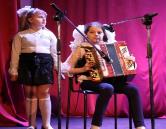 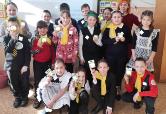 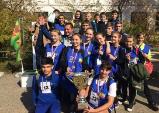 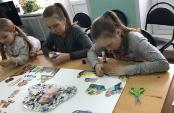 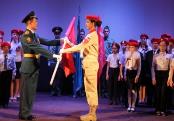 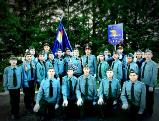 Профориентация в школе
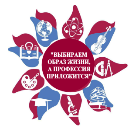 Портфолио  учащегося
Проектно-исследовательская деятельность
Реализация программ:  «Одаренные дети»,
 «Мой выбор»
Элективные курсы:  «Подготовка к ГИА», «Финансовая грамотность»
Встречи с людьми разных профессий

Это комплекс действий для выявления у школьников склонностей и талантов к определённым видам профессиональной деятельности на каждой ступени обучения, а также система действий, направленных  на  формирование  готовности  к труду и помощь в выборе карьерного пути  реализуется во время учебно-воспитательного процесса, во внешкольной и внеурочной работе с учащимися и их родителями
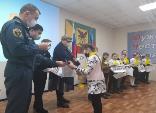 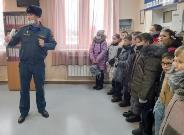 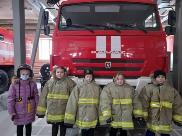 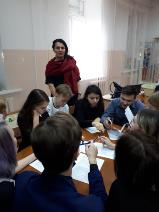 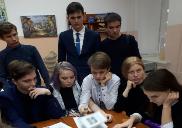 Ученическое  самоуправление
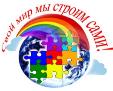 Главный  орган  ученического самоуправления  в  школе – 
 СОВЕТ  СТАРШЕКЛАССНИКОВ
Целью деятельности Совета старшеклассников  является  реализация  права обучающихся  на  участие  в  управлении  ОУ.  Поддержка и развитие инициатив учащихся  в  школьной  жизни.
Детское  общешкольное  объединение
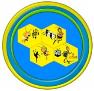 «КАЖДОЕ  ДЕЛО — ТВОРЧЕСКИ!»
С октября 2015 года в нашей школе существует 
ДЕТСКОЕ ОБЪЕДИНЕНИЕ  
«СОВЕТ ТВОРЧЕСКИХ И АКТИВНЫХ»
 В состав  детского  объединения входят учащиеся 4 – 8 классов, которые  желают и умеют интересно, а  главное  с  пользой   проводить  своё  время.
Изменяя себя, ты изменяешь весь мир!
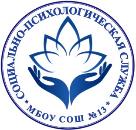 Задачи социально – психологической службы:
создание условий для полноценного развития личности учащегося;
квалифицированная психолого-педагогическая поддержка учащихся;
оказание помощи ребенку с проблемами в обучении и развитии в ОУ;
консультирование родителей в воспитании и развитии детей.
Сотрудничество семьи и школы
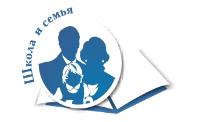 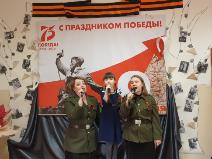 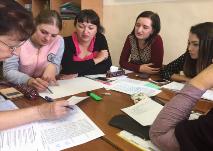 Непременным условием развития школы наших дней является сотрудничество педагогического коллектива с родителями учащихся. 
Ведущий аспект работы школы в данном направлении -  создание условий для творческого развития учащихся, защите их прав, решение актуальных проблем воспитания через взаимодействие с семьей.
Благодаря совместным усилиям школы  и семьи  создаются условия для развития духовно богатой, нравственно чистой и физически здоровой личности ребенка. 

Представители родительского сообщества входят в управляющий совет школы и общешкольное родительское собрание. 
Сегодня в школе реализуются  программы  «Молодая семья» и «Совет отцов»
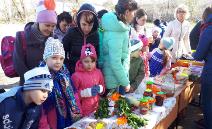 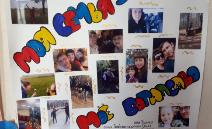 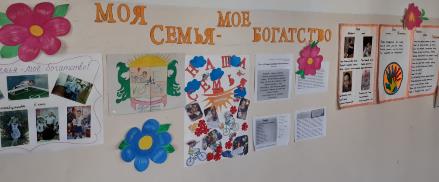